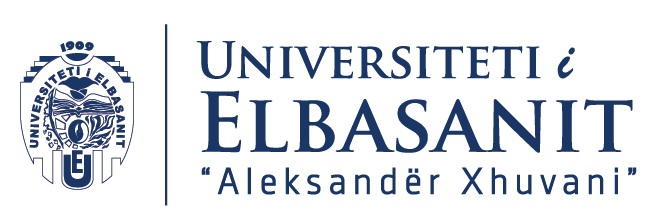 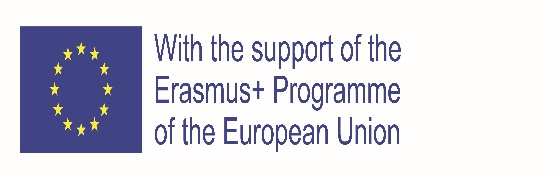 Marredheniet tregtare te jashtme te BE

BE dhe DG TRADE ne KE (VI)
BE dhe WTO (VI)
Elbasan, 13 Dhjetor 2022
“Aleksandër Xhuvani” University, Elbasan, Street “Ismail Zyma” 3001, tel :+355 54 252 593, Elbasan Albania, www.uniel.edu.al
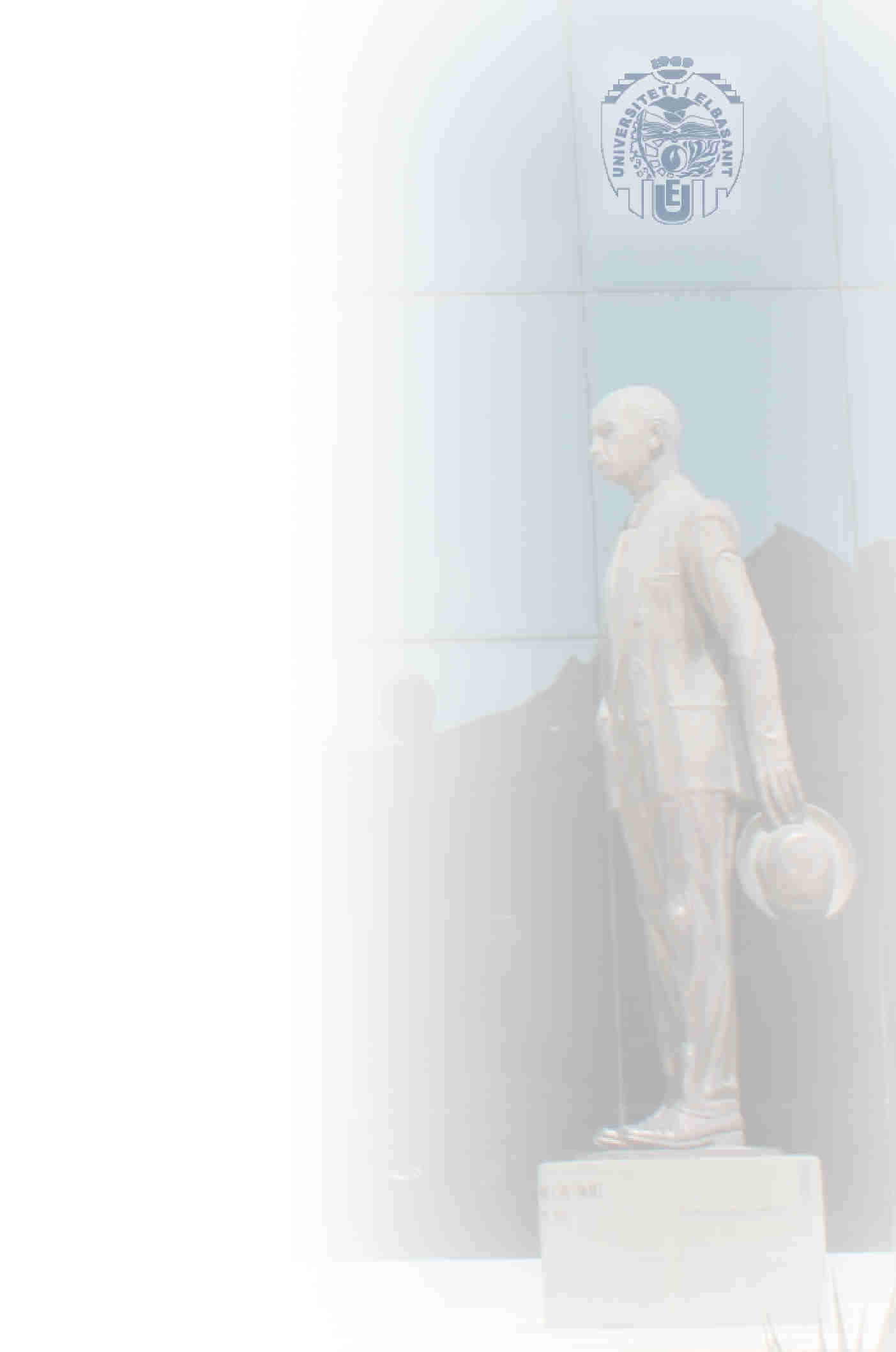 Kuadri normativ
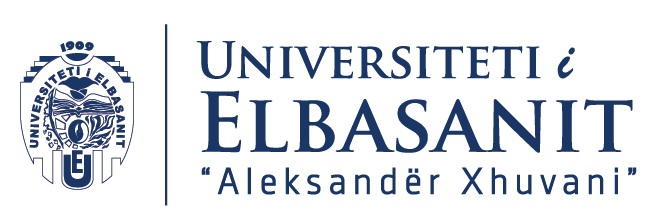 Rregullimi ne TFBE Titullit V “Zona e Lirise, Sigurise dhe Drejtesise”
Nenet 67-80
Titulli perfshin dhe bashkepunimin ne ceshtjet civile, penale dhe policise
Konsolidimi i sotem i struktures nga Traktati i Lisbones 
ZLSD 
Krijuar nga Traktati i Amsterdamit 
Per realizimin e objektivit te Be per nje zone te lire levizje dhe kompetencen e BE per rregullimin e hyrjes, qendrimit dhe qarkullimit te qytetareve te shteteve te treta
Neni 67 TFBE 
1. Bashkimi përbën një zonë lirie, sigurie dhe drejtësie, lidhur me respektimin e të drejtave themelore, sistemeve dhe traditave të ndryshme juridike të Shteteve Anëtare.
2. Ai garanton heqjen e kontrolleve të kufijve të brendshëm për personat dhe përcakton një politikë të përbashkët për azilin, imigracionin dhe kontrollin e kufijve të jashtëm, mbështetur në solidaritetin midis Shteteve Anëtare, që të jetë e drejtë kundrejt shtetasve të vendeve të treta. Në kuptimin e këtij Titulli, personat pa shtetësi trajtohen si shtetas të vendeve të treta.
Politika e perbashket BE detajuar ne nenet 77-79 TFBE
Kontrolli i kufinjve
Sistem i perbashket europian per azilin
Rregullimi i migrazionit dhe lufta per migracionin e parregullt 
Kompetenca te gjera per BE 
Kompetenca me natyre konkuruese me Shtetet antare (mund te nxjerre akte te se drejtes dytesore)
Kompetenca legjislative e BE eshte rritur mbas Traktatit te Lisbones dhe perdoret procedura legjislative e zakonshme 
Mund te vendose me legjislacion BE ne menyre te drejteperdrejte dhe jo te vendose vetem norma apo rregulla minimale harmonizuese si me pare 
Mund te marre masa jo ligjore ne lidhje me rastet e urgjences ne kete fushe (neni78.3 TFBE) 
C- 643/15 dhe C-647/15 Sllovaki dhe Hungari vs. Keshilli pika 57-66
Keto nene kane natyre programatike dhe nuk kane efekt direkt 
Permbushen parashikimet me legjislacion dytesor (Rregullore e Direktiva apo Vendime)
2
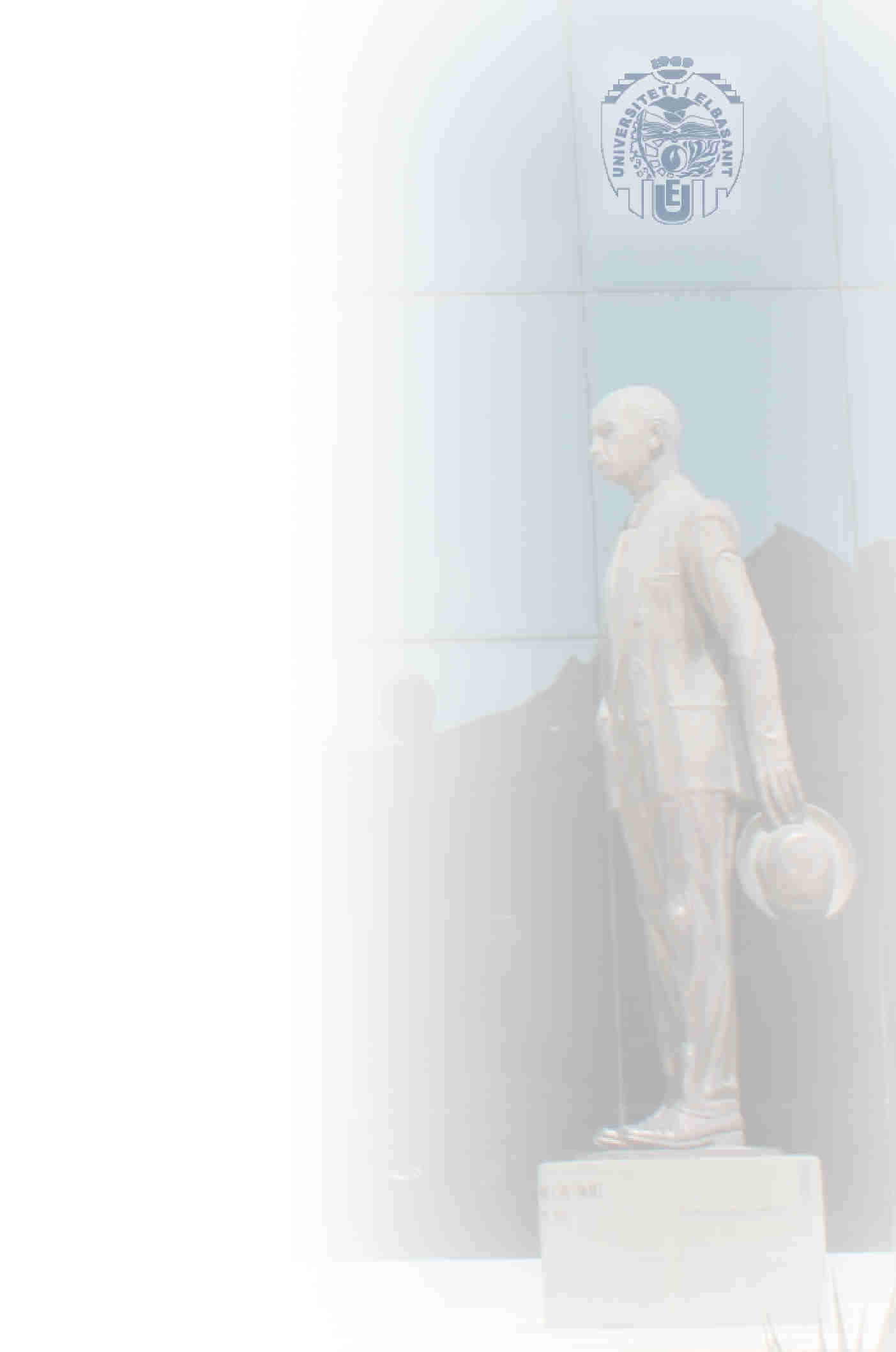 EU dhe tregjet nderkombetare
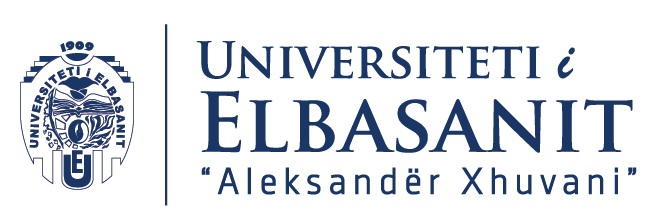 Marreveshjet
EU-AUSTRALI
EU KANADA
EU – USA
EU – KILI – India – Indonesia – Zelande e Re – Meksike - UK
EU – Mercosur 
EU – Ballkani perendimor
Transparenca
Mbrojtja dhe zbatimi 
EU sanksionet kunder Rusise

EU dhe Organizata Boterore e Tregtise (WTO)
3
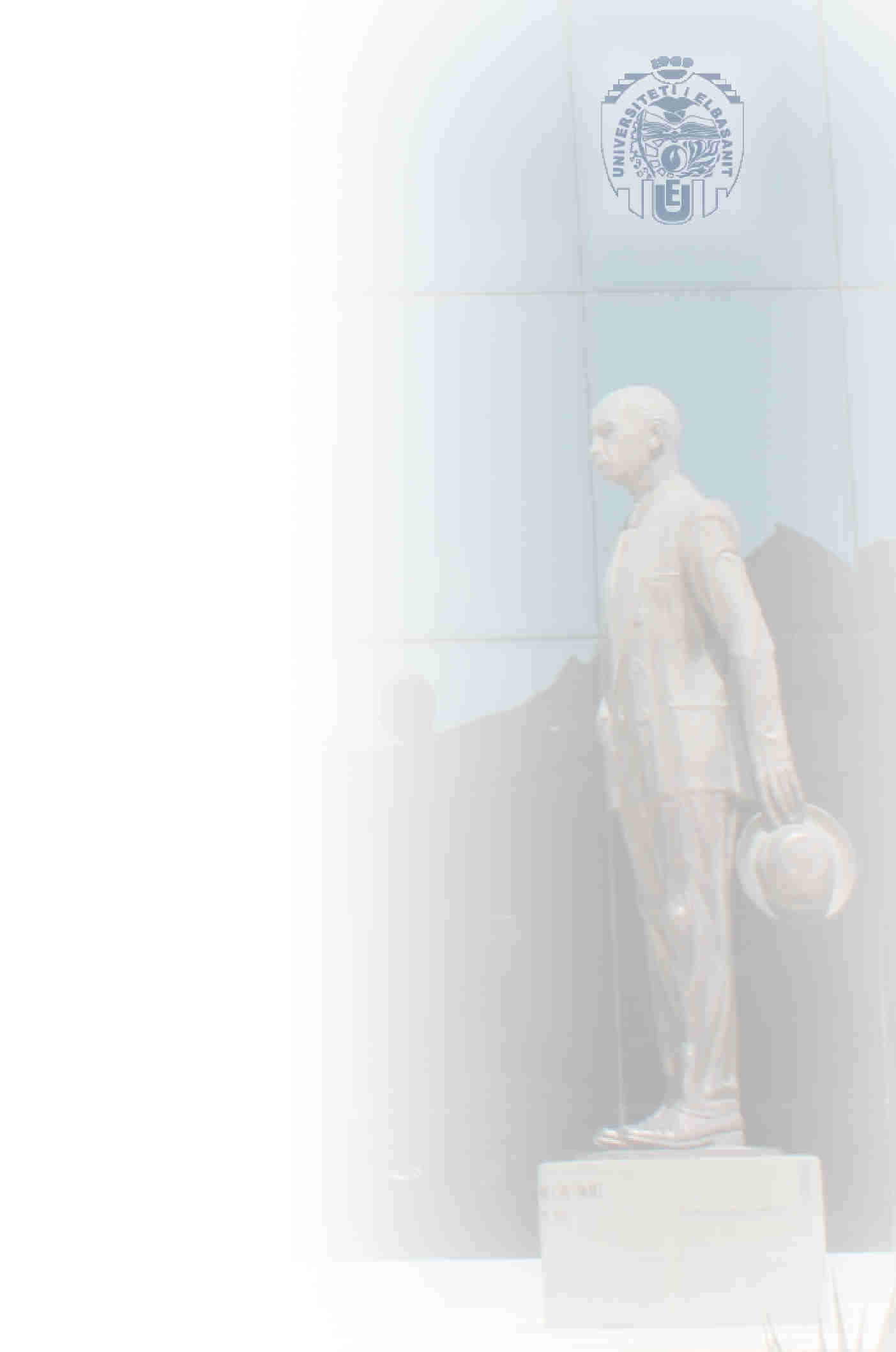 EU dhe tregjet nderkombetare II
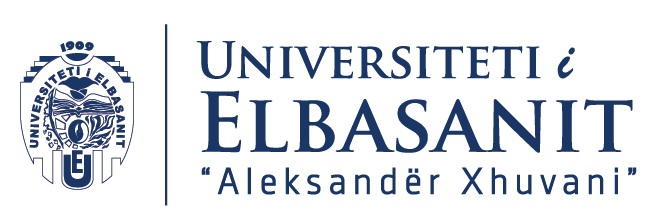 Zhvillimi dhe qendrueshmeria
Rregullimi i mineraleve qe dalin nga vende ne konflikt
Partneriteti ekonomik
Skema e pergjithshme e preferencave
Suporti per vendet ne zhvillim
Zhvillimi i qendrueshem

Ndihma per import eksportin 
Aksesi ne tregje
Kompanite e BE qe duan akses ne tregje nderkombetare
Rregullimi i import-eksportit
Importimi ne BE 
Trgetia e mbetjeve
4
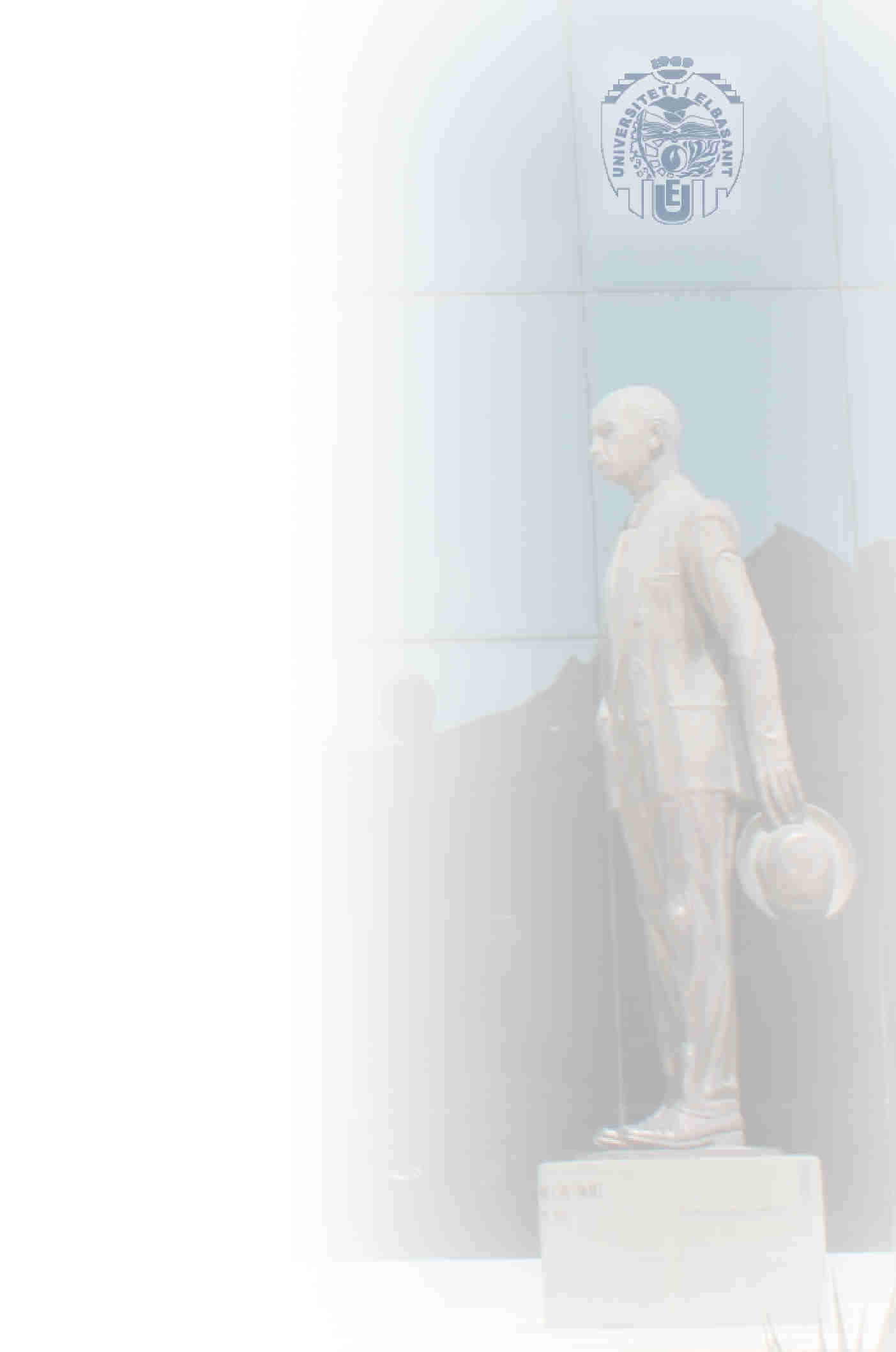 Leksioni ne tekst dhe Leksioni i ardhshem
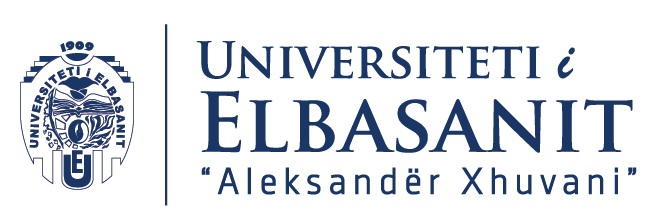 Leksioni aktual (VI)
E drejta e vendosjes. Liria e ofrimit te sherbimeve
Materiali: 
Leksioni i ardhshem 
BE dhe Qytetaret e vendeve te treta. Kontrolli i kufinjve dhe emigracioni i paligjshem

Detyra per javen tjeter
Lexoni, analizoni dhe komentoni vendimet e GjD te cituara ne kete leksion
5
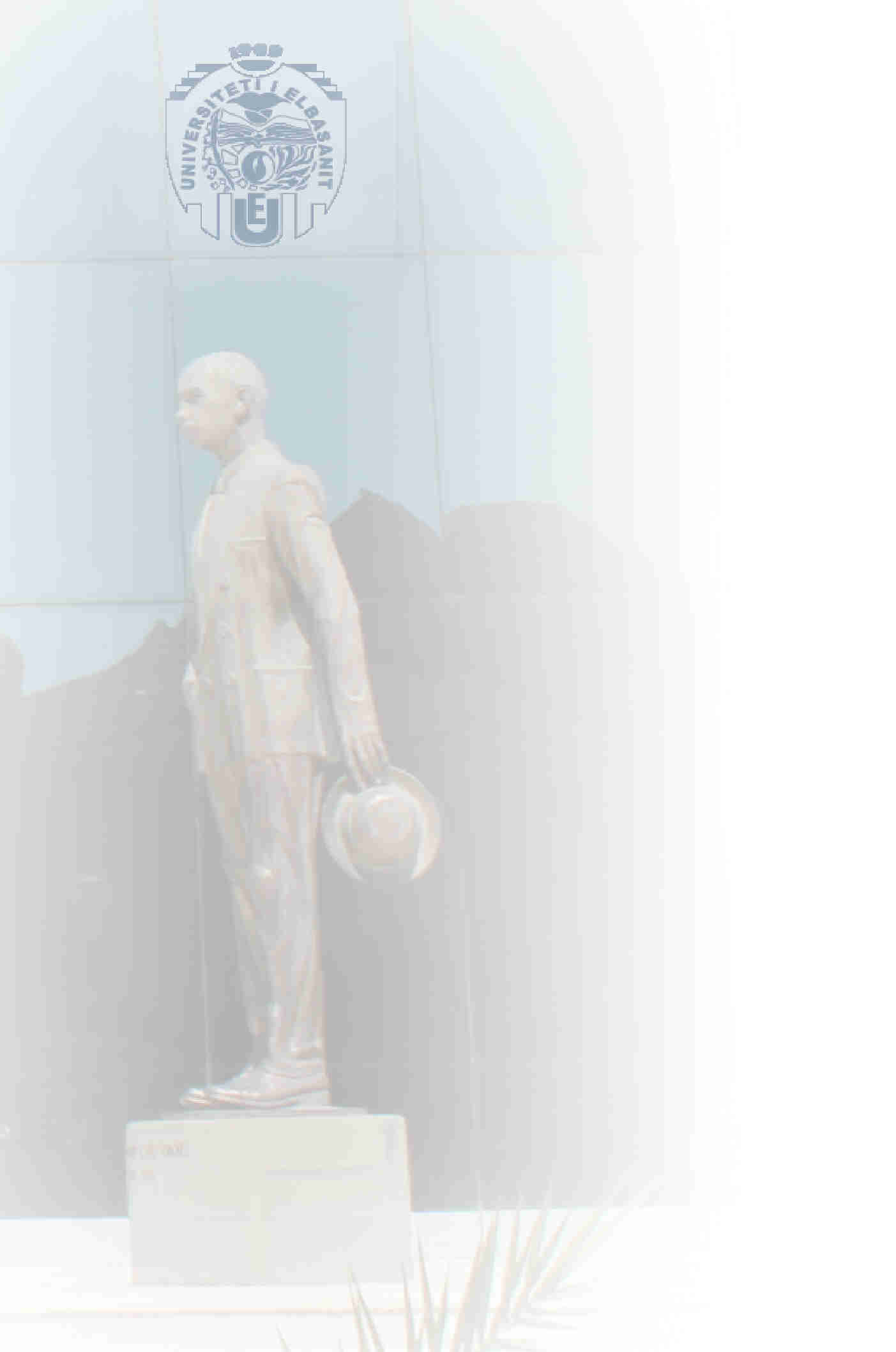 Contacts:
Thank you for your attention!
Any question ?

Assoc. Prof. Dr. Av. Arber Gjeta
Chair JM in EU Law 
Department of Law
Faculty of Economy
University of Elbasan
arber.gjeta@uniel.edu.al
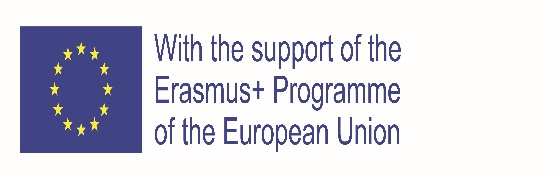 6